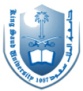 TUTORIAL
SCREENING
Dr. Salwa  Tayel, Dr. A. Almazam, Dr Afzal Mahmood
KSU,  Department of Family & Community Medicine
 (December, 2014)
1
Calculating sensitivity and specificity of a screening test
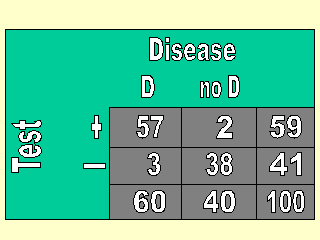 2
Calculating sensitivity and specificity of a screening test
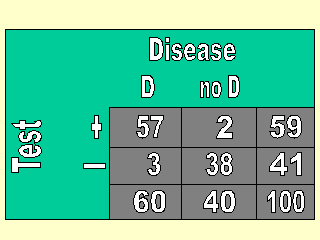 Sensitivity = 95%
Specificity =95%
3
Calculating sensitivity and specificity of a screening test
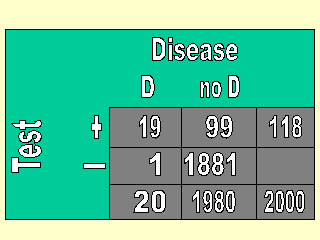 November 26, 2013
4
Calculating sensitivity and specificity of a screening test
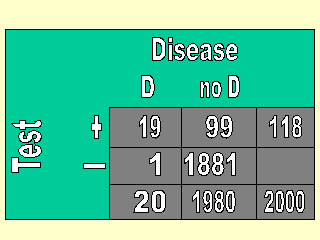 Sensitivity = [a/(a+c)] X 100 = 95%
What is the meaning of this result?

Specificity = [d/(b+d)] X 100 = 95%
What is the meaning of this result?
5
How to interpret results
Sensitivity:  a / (a + c)
	Sensitivity = 95% 
i.e. Screening test will correctly identify 95% of all true cases.

Specificity:  d / (b + d)
	Specificity = 95%
i.e. Screening test will correctly classify 95% of all non-cases as being disease free.
6
Calculating PPV and NPV
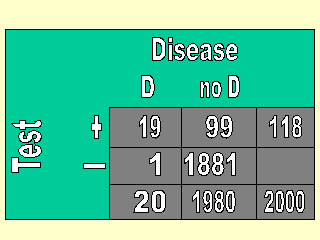 7
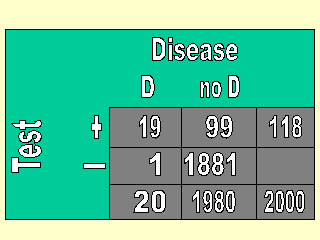 Calculating PPV and NPV
P.P.V. = a/(a+b) = 19/(19+99) =16%
What is the meaning of this result?	

N.P.V. = d/(c+d) = 1881/(1881+1)=99.99%
What is the meaning of this result?
8
How to interpret results
P.P.V. = a/(a+b) = 19/(19+99) =16%
Among persons who screen positive, 16% are found to have the disease. 	

N.P.V. = d/(c+d) = 1881/(1881+1)=99.99%
Among persons who screen negative, 99.9% are found to be disease free.
9
Calculating the PPV/NPV of a screening test
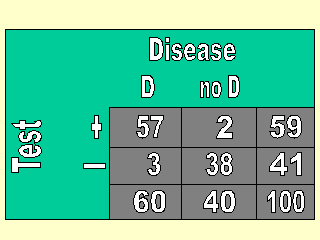 10
Calculating the PPV/NPV of a screening test
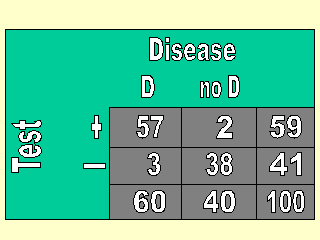 P.P.V. = 57/59=96.6%
		
N.P.V. = 38/41=93%
11
Comparison of mammography  results with findings from surgical excisional biopsies in women without palpable  breast masses
Comparison of mammography  results with findings from surgical excisional biopsies in women without palpable  breast masses
Calculate:
Sensitivity 
Specificity 
Positive Predictive Value 
Negative Predictive Value 
False Positive rate 
False Negative rate 
Disease prevalence
14
Following is a diagram that may help you to remember how to calculate sensitivity, specificity and the predictive values.
November 26, 2013
15
Calculations:
Sensitivity: 16/20*100 = 80%
Specificity:	931/980*100 = 95%
PPV:	16/65*100	 = 24.6%
PNV:  931/935*100 = 99.6%
False Positive rate = 49/980*100 = 5%
False Negative rate = 4/20*100=20%
Disease prevalence	20/1000*100=2%
16
DISCUSSION
Effectiveness of the Screening Program

DISCUSS: The factors that influence effectiveness of Screening and Screening Programs
17
factors that influence effectiveness of Screening and Screening Programs
Accurate
Simple easy to implement Screening
Inexpensive
Acceptable to those who agree to be tested
Safe

The disease is of public health significance
High Prevalence (see the next slide for relationship between prevalence and predictive value of screening)
Significant in terms of morbidity, mortality, disability, cost to the community

Availability of effective treatment 
Health system capable of providing services to all
18
Factors affecting the PPV/NPV of a screening test
Prevalence (%)	     Sensitivity 	Specificity	     PPV

	0.1			90%		     95%	     1.8%

	1.0			90%		     95%	   15.4% 

	5.0			90%		     95%	   48.6%

	50.0			90%		     95%	   94.7%
19